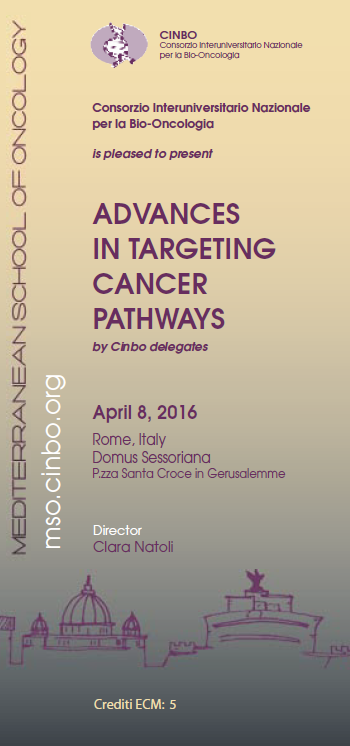 Targeting endocrine-resistance pathways in  breast cancer  
	Clara Natoli, Chieti
Endocrine responsive breast cancer
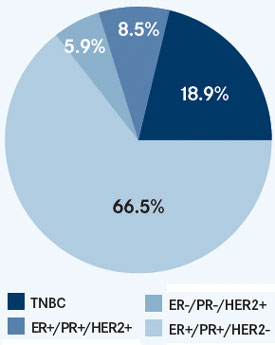 Luminal A
 High expression of ER 
      & ER-related genes
 Lower proliferation rates
 Less aggressive behavior
 High responsiveness to ET
Luminal B
 Relatively  lower expression 
      of ER  and ER-related genes
 Higher proliferation rates
 More aggressiveness
 Lower endocrine sensitivity
the largest single breast cancer subtype
Probability of response to ET
Adjuvant ET
ET for advanced disease
Relapse on vs. after  adjuvant ET
Best response to first line ET
No
Yes
PD within 
6 months
PD within 
6-24 months
PD after 
24 months
Free interval 
since completion 
of adjuvant ET
Low
Medium
High
Very Low
< 1 Years
> 1 Years
Low
Firts
2 Years
> 2 Years
Primary resistance
Medium
High
Primary resistance
Acquired  resistance
Acquired  resistance
T Reinert and CH Barrios, Ther Adv Med Oncol 2015, Vol. 7(6) 304–320
Endocrine therapy is a major treatment modality for hormone-dependent breast cancer. 
However, resistance to endocrine therapy occurs in the majority of patients, and is a major obstacle to optimal clinical management.
Targeting endocrine resistance pathways in breast cancer
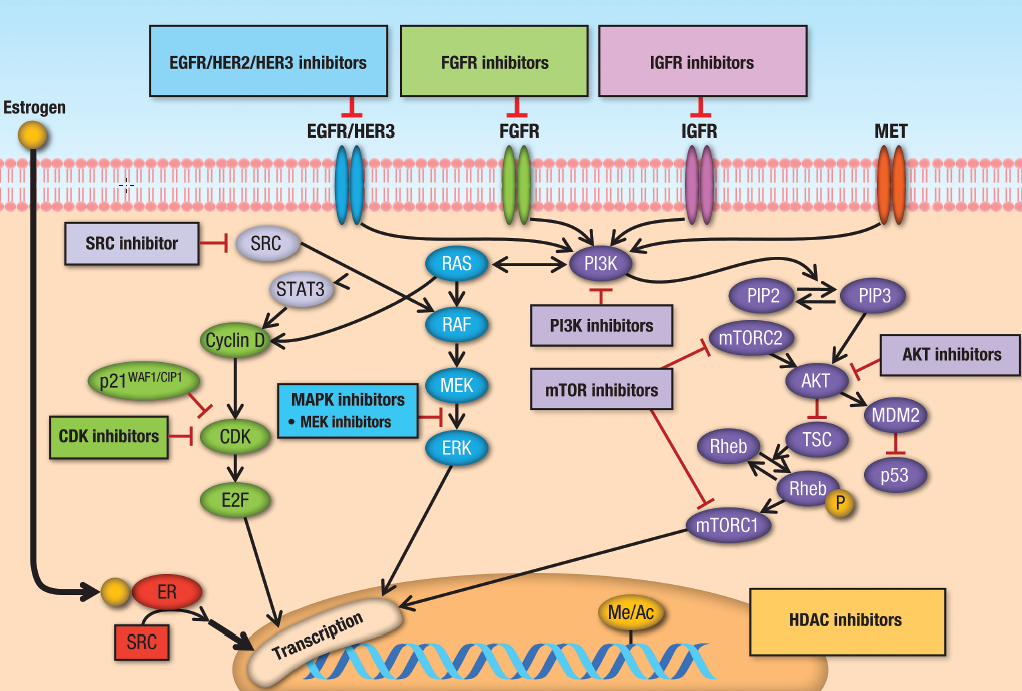 Zardavas D, Baselga J, Piccart M. Nat Rev Clin Oncol. 2013;10(35):191–210.
Bio-markers of response 

Predictive biomarkers of both acquired and de novo (primary) resistance are highly required to improve patient selection and identify poor-responders who may benefit from alternative first and later-line treatments.
Single agent endocrine therapy
Combination of endocrine therapies
Combination of endocrine and 
targeted therapies
Single agents, optimal sequence ER+ HER2- metastatic breast cancer?
1° Line
NSAIs
2° Line
Exemestane
HD-Fulvestrant
Progression
Progression
3° Line
Tamoxifen
Single agent endocrine therapy
Combination of endocrine therapies
Combination of endocrine and 
targeted therapies
Combination of endocrine therapies 
in the first-line setting
SWOG S0226 trial
Dual ER pathway targeting
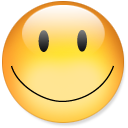 The SWOG S0226 trial randomized 694 patients with similar characteristics as in the FACT trial, and the same arms of anastrozole only or anastrozole plus fulvestrant. 
40% presented with de novo metastatic disease, while 60% had not received adjuvant tamoxifen
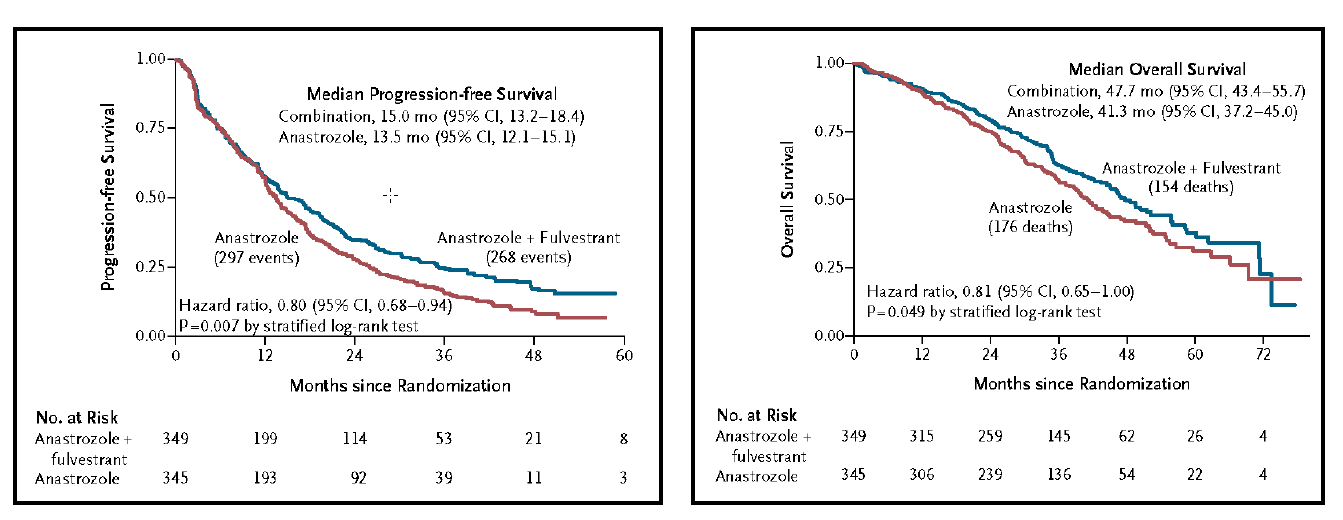 Mehta RS, et al. N Engl J Med 367:435-44, 2012
Combination of endocrine therapies 
in the second-line setting
SOFEA
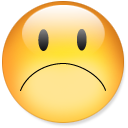 Dual ER pathway targeting
Combining  fulvestrant to anastrozole is not more effective that fulvestrant alone or  exemestane alone in HR+ ABC that has progressed during therapy with a NAI
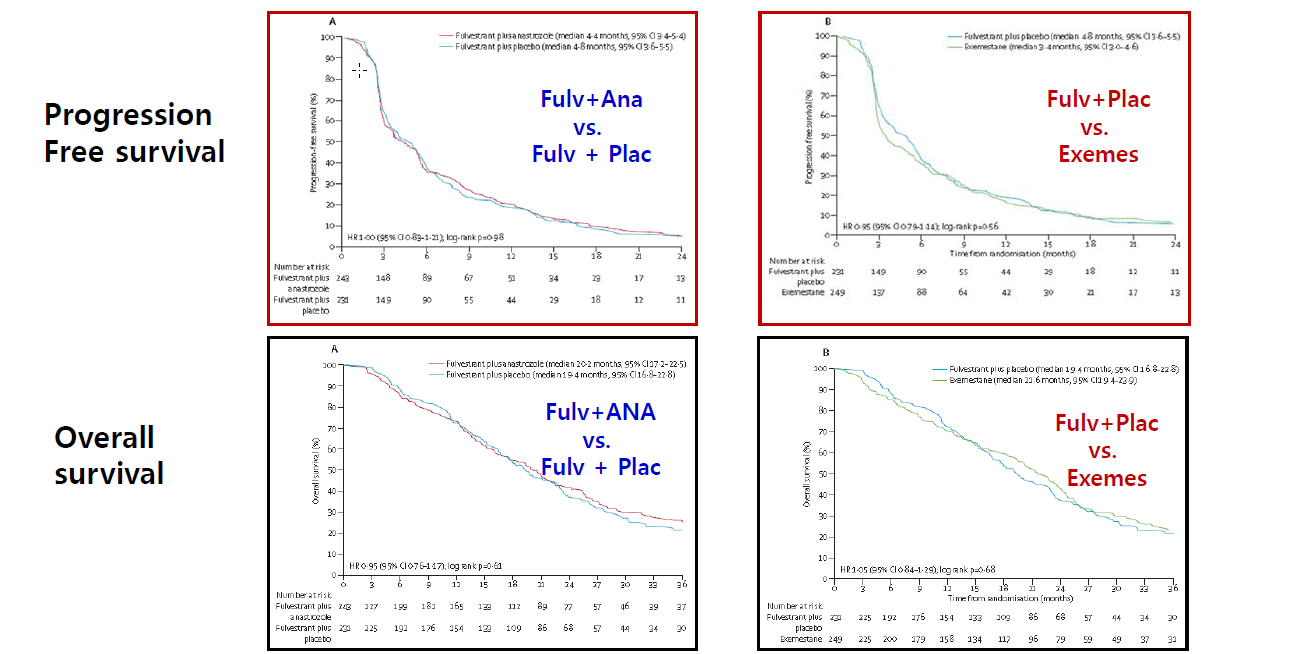 Johnston SR, Lancet Oncol 2013; 14: 989–98
No identified bio-markers of response
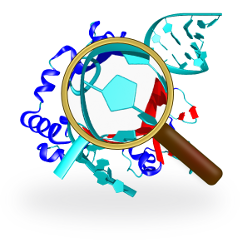 Single agent endocrine therapy
Combination of endocrine therapies
Combination of endocrine and 
targeted therapies/ CDK4_6 inhibitors
Combination of endocrine therapy and 
CDK4/6 inhibitors in the first-line setting
Cyclin D1 activates CDK4/6
 phosporilates & inactivates     	Rb
 allows progression through      	the G1/S checkpoint
Growth of ER+ breast cancer is dependent upon cyclin D1
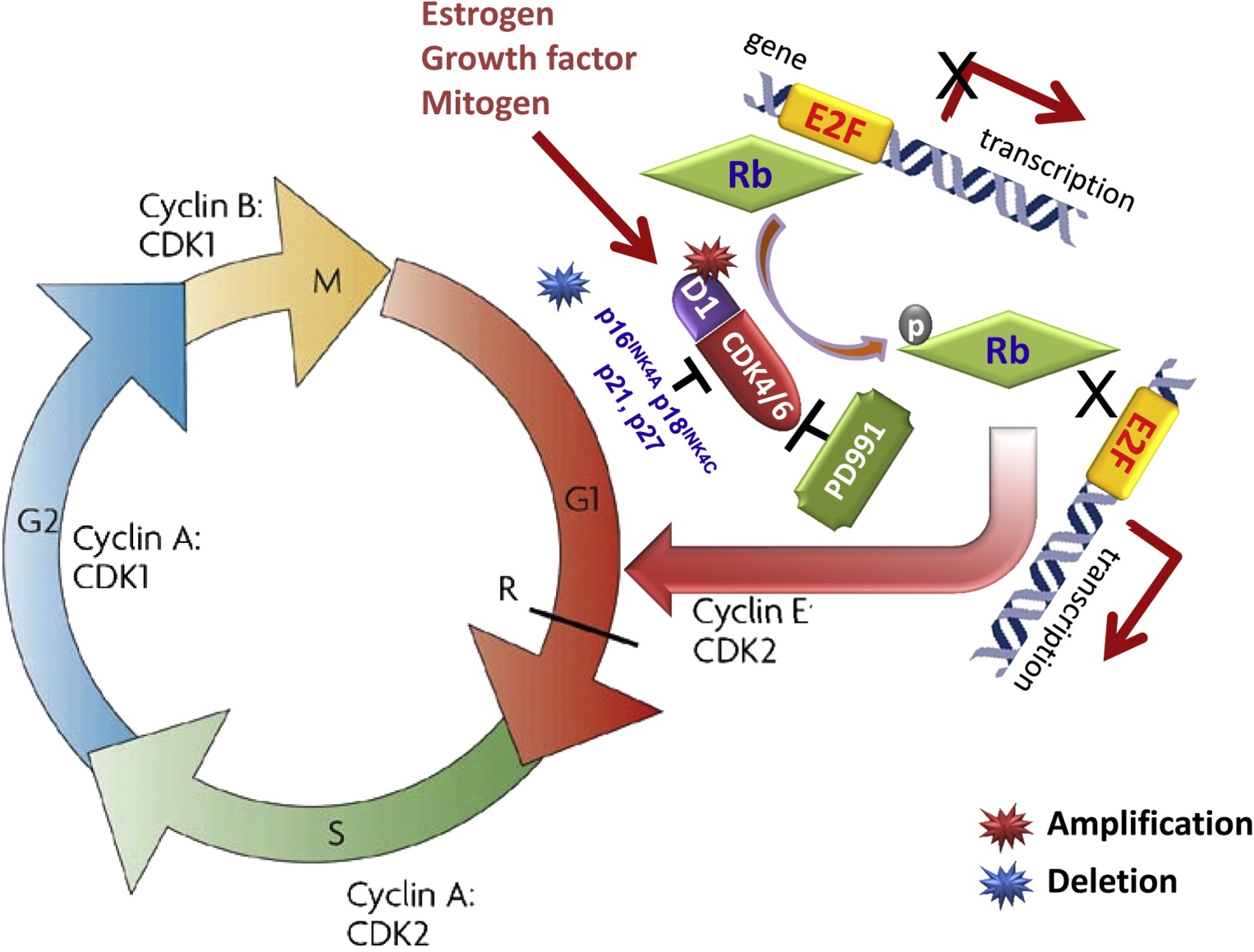 Palbociclib is an orally bioavailable small-molecule inhibitor of CDK4 and CDK6, with a high level of selectivity for CDK4 and CDK6 over other cyclin-dependent kinases
The American Journal of Pathology 2013 183, 1096-1112DOI: (10.1016/j.ajpath.2013.07.005)
Combination of endocrine therapy and 
CDK4/6 inhibitors in the first-line setting
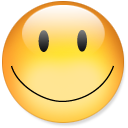 The PALOMA-1
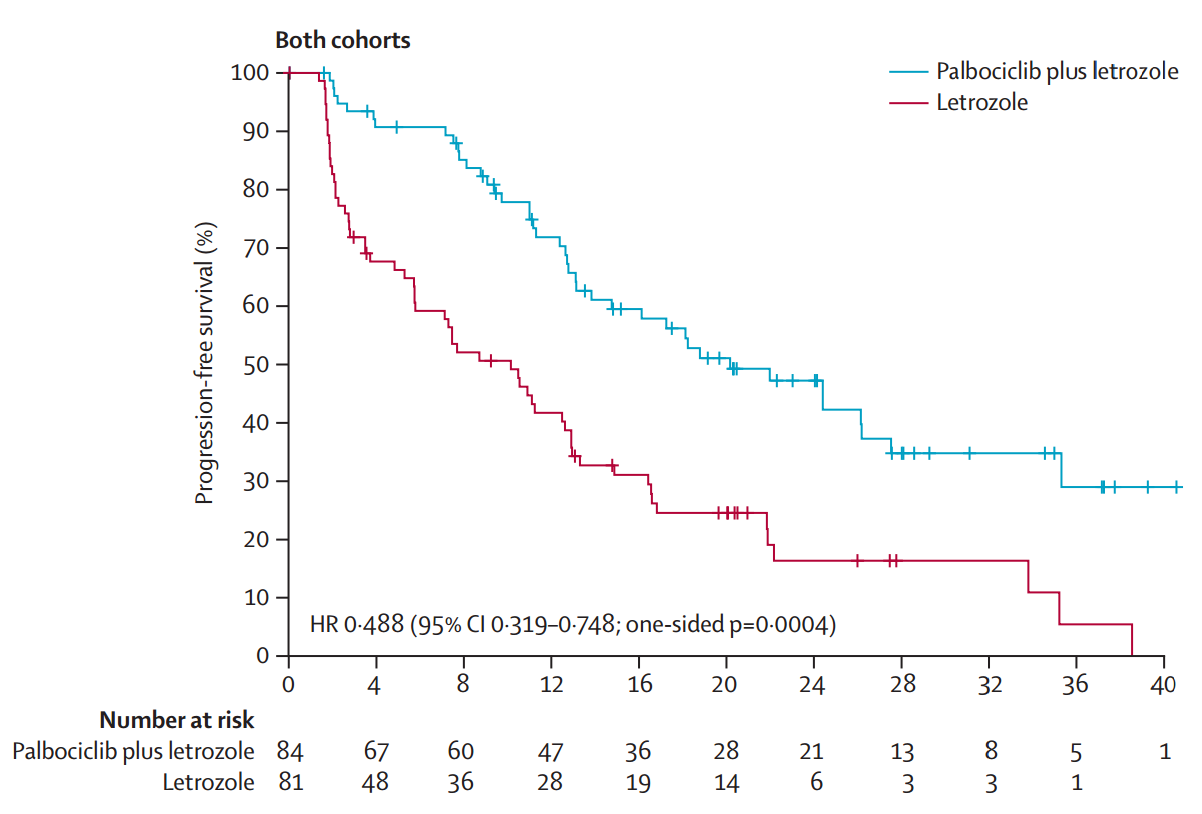 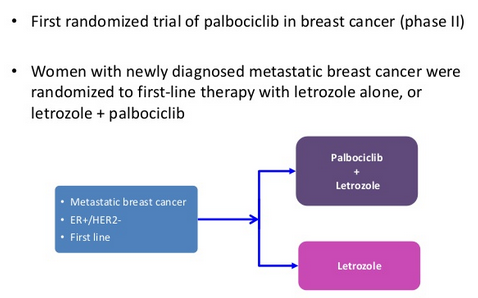 Finn, RS, et al., Lancet Oncol 2015;16: 25-35.
Combination of endocrine therapy and 
CDK4/6 inhibitors in the first-line setting
The PALOMA-1
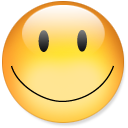 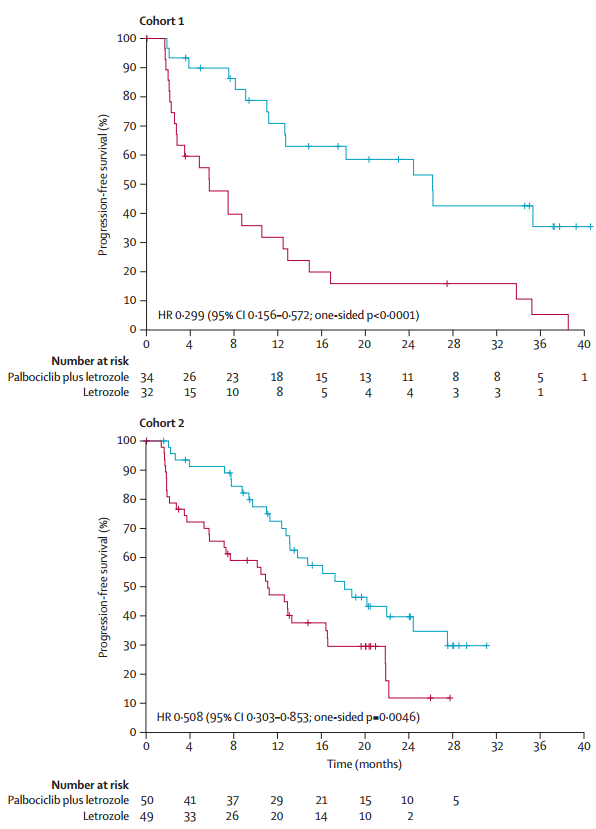 estrogen receptor-positive & HER2-negative
Accelerated FDA approval in 2/2015
estrogen receptor-positive & HER2-negative & amplification of cyclin D1 (CCND1), loss of p16 (INK4A or CDKN2A), or both
Genetic changes in cyclin D1 and p16 did not improve patient selection beyond use of estrogen receptor-positive status alone.
Finn, RS, et al., Lancet Oncol 2015;16: 25-35.
No identified bio-markers of response
Cyclin D1 amp/p27 loss present versus absent 

HR = 0.37 versus 0.19 (p NR)
Finn, RS, et al., Lancet Oncol 2015;16: 25-35.
Combination of endocrine therapy and 
CDK4/6 inhibitors in the second-line setting
PALOMA-3
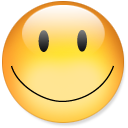 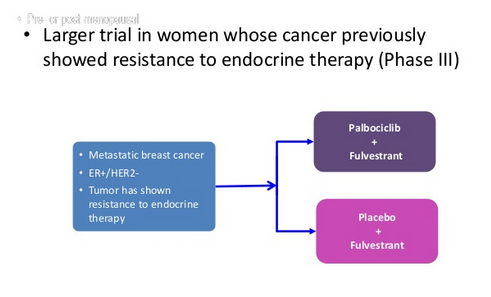 Turner NC et al. N Engl J Med 2015;373:209-219.
Combination of endocrine therapy and 
CDK4/6 inhibitors in the second-line setting
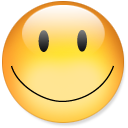 PALOMA-3
Patients in the intention-to-treat population
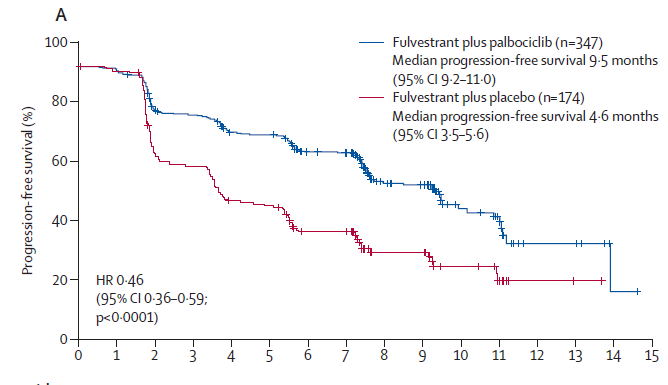 Published online March 2, 2016 http://dx.doi.org/10.1016/S1470-2045(15)00613-0
Combination of endocrine therapy and 
CDK4/6 inhibitors in the second-line setting
PALOMA-3
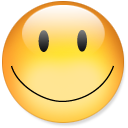 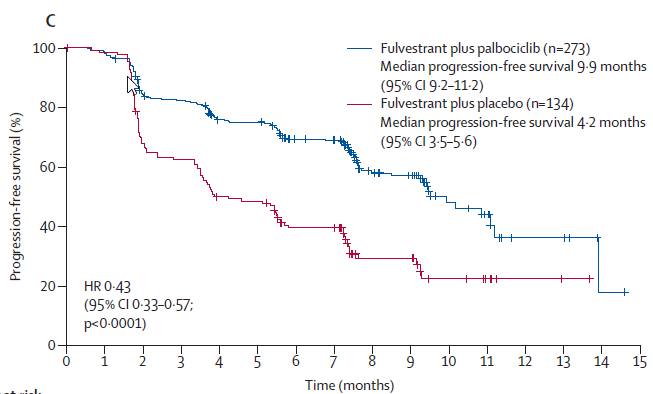 Patients who received at least one previous systemic therapy for metastatic breast cancer
Published online March 2, 2016 http://dx.doi.org/10.1016/S1470-2045(15)00613-0
Combination of endocrine and and 
CDK4/6 inhibitors in the first and  second-line setting
PALOMA-3
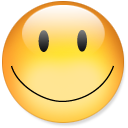 February 25, 2016
FDA  has granted an expanded indication for palbociclib. The drug is now approved for use in combination with fulvestrant in women with HR-positive, HER2-negative advanced or metastatic breast cancer whose disease progressed following endocrine therapy. 

Palbociclib was initially approved in February 2015 for the treatment of HR–positive, HER2-negative metastatic breast cancer, in women who had not yet received endocrine therapy. 

The new approval was granted under the FDA’s breakthrough therapy designation.
No identified bio-markers of response
Neither PIK3CA status nor hormone-receptor expression level significantly affected treatment response.
Published online March 2, 2016 http://dx.doi.org/10.1016/S1470-2045(15)00613-0
Ongoing RCTs with ET + CDK 4/6 inhibitors in HR+ MBC
dicklerm@mskcc.org   San Antonio Breast cancer Symposium 2015
Single agent endocrine therapy
Combination of endocrine therapies
Combination of endocrine and 
targeted therapies/mTor inhibitors
Combination of endocrine therapy and 
mTor inhibitors
Estrogen activates the estrogen receptor and cells proliferate through the activation of the mTOR pathway
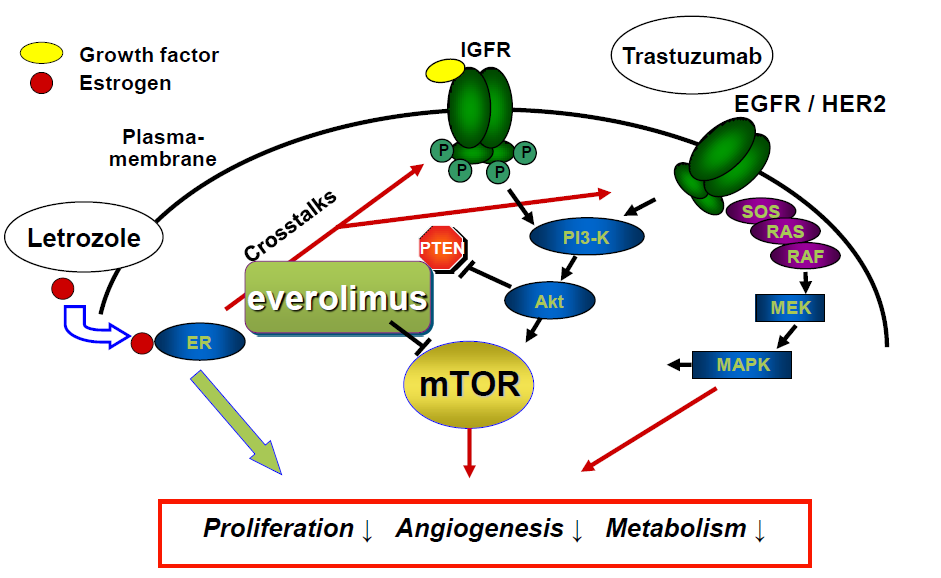 Hyperactivation of the PI3K/mTOR pathway is observed in endocrine –resistant breast cancer cells
mTOR is rational target  to enhance  the efficacy of hormonal therapy
Combination of endocrine and 
mTor inhibitors in the first-line setting
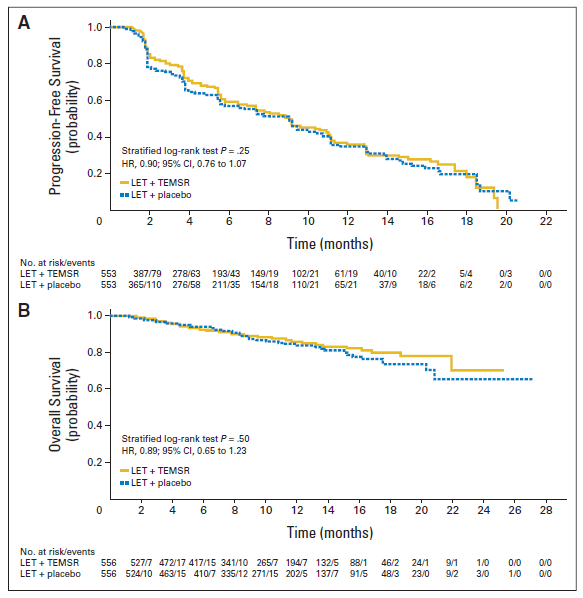 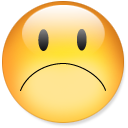 HORIZON
Randomized Phase III Placebo-Controlled Trial of Letrozole
Plus Oral Temsirolimus As First-Line Endocrine Therapy in
Postmenopausal Women With Locally Advanced or
Metastatic Breast Cancer
Wolff AC et al, J Clin Oncol 31:195-202. © 2012
Combination of endocrine and 
mTor inhibitors in the second-line setting
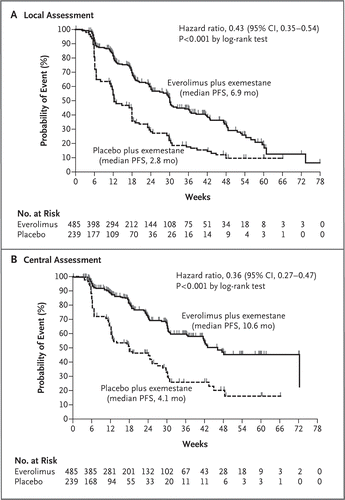 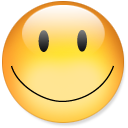 BOLERO-2
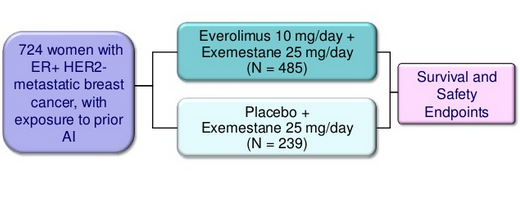 N Engl J Med 2012; 366:520-529
No identified bio-markers of response
Correlative Analysis of Genetic Alterations and Everolimus Benefit in Hormone Receptor-Positive, Human Epidermal Growth Factor Receptor 2-Negative Advanced Breast Cancer: Results From BOLERO-2.
RESULTS: 
Progression-free survival benefit with everolimus was maintained regardless of alteration status of PIK3CA, FGFR1, and CCND1 or the pathways of which they are components. However, quantitative differences in everolimus benefit were observed between patient subgroups defined by the exon-specific mutations in PIK3CA (exon 20 v 9) or by different degrees of chromosomal instability in the tumor tissues.
CONCLUSION: 
The data from this exploratory analysis suggest that the efficacy of everolimus was largely independent of the most commonly altered genes or pathways in hormone receptor-positive, human epidermal growth factor receptor 2-negative breast cancer. The potential impact of chromosomal instabilities and low-frequency genetic alterations on everolimus efficacy warrants further investigation.
J Clin Oncol. 2016 Feb 10;34(5):419-26. doi: 10.1200/JCO.2014.60.1971. Epub 2015 Oct 26.
Other bio-markers of response?
Mutations of ESR1 in Metastatic Breast Cancer
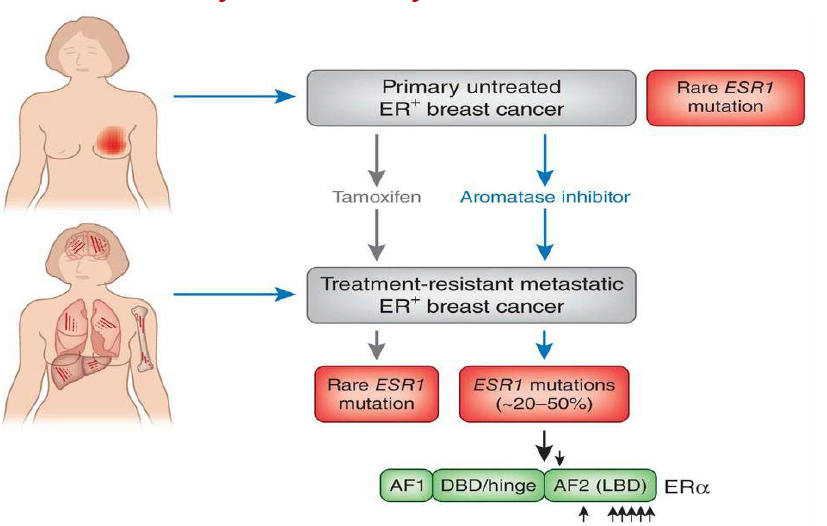 Oesterreich and Davidson, Nature Genetics, 2013
Mutations of ESR1 in Metastatic Breast Cancer
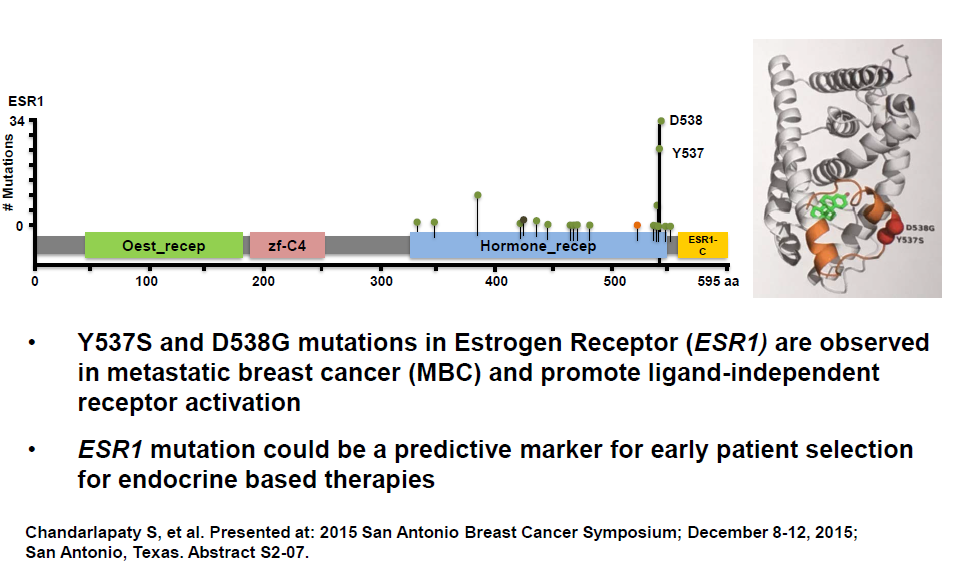 BOLERO-2
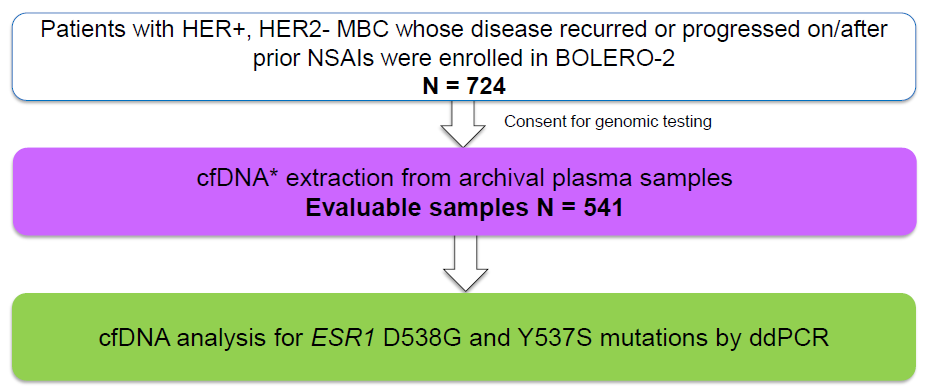 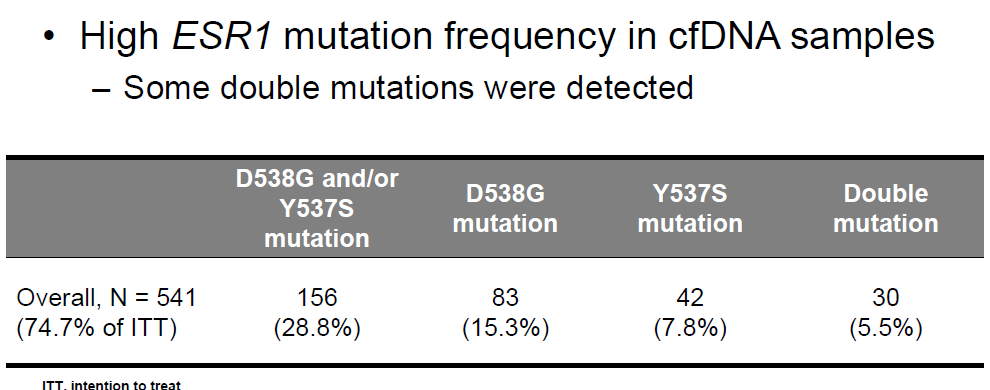 ChandarlapatyS, et al. Presented at: 2015 San Antonio Breast Cancer Symposium; December 8-12, 2015; San Antonio, Texas. Abstract S2-07.
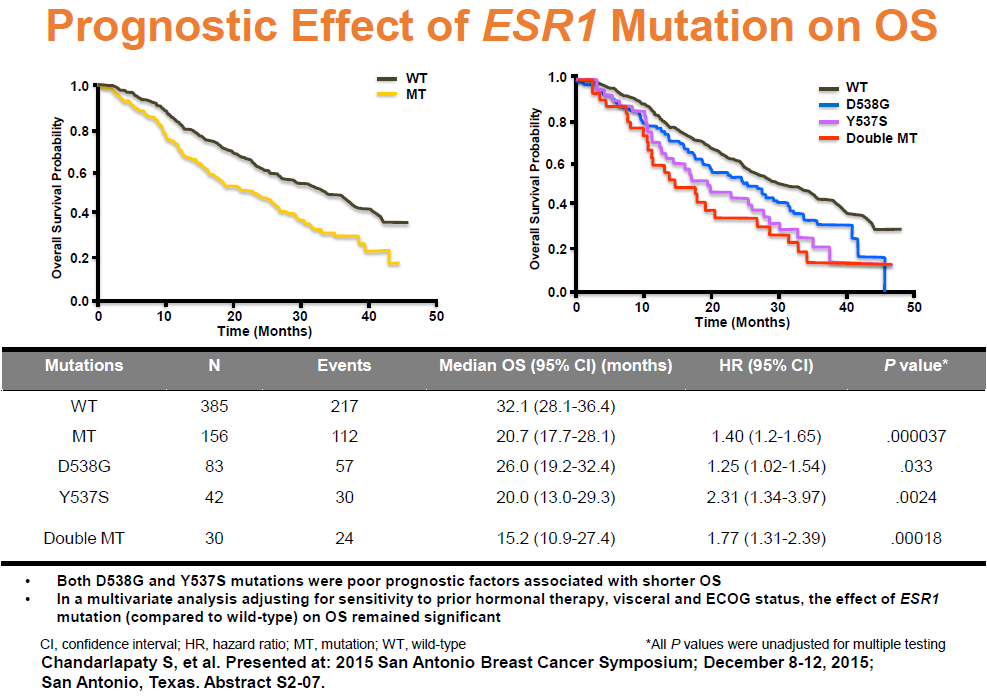 D538G and Y537S mutations appear to be associated with a more aggressive disease biology as demonstrated by a shorter OS
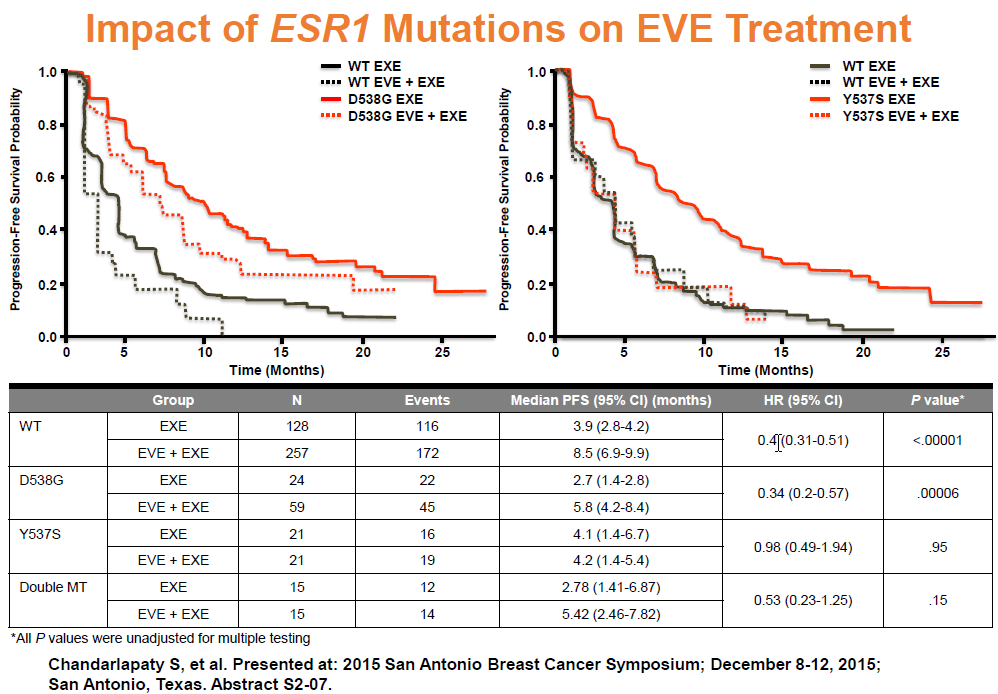 D538G EVE + EXE
WT EVE + EXE
WT EVE + EXE
Y537S EXE
Y537S EVE +EXE
WT EXE
D538G EXE
WT EXE
In the EXE only arm, patients with D538G mutation had a shorter PFS as compared to wild-type
Patients with D538G mutation demonstrate PFS benefit with the addition of EVE, whereas those with Y537S mutation did not
Mutations of ESR1 in Metastatic Breast Cancer
Ongoing clinical trials
GDC-0810 or ARN-810: orally bioavailable SERDs, potent antagonists and degraders of ER-α
Asia-Pac J Clin Oncol 2016; 12(Suppl. 1): 19–31
Single agent endocrine therapy
Combination of endocrine therapies
Combination of endocrine and 
targeted therapies/PI3K inhibitors
Activation of PI3K Pathway in ER+ Breast Cancer
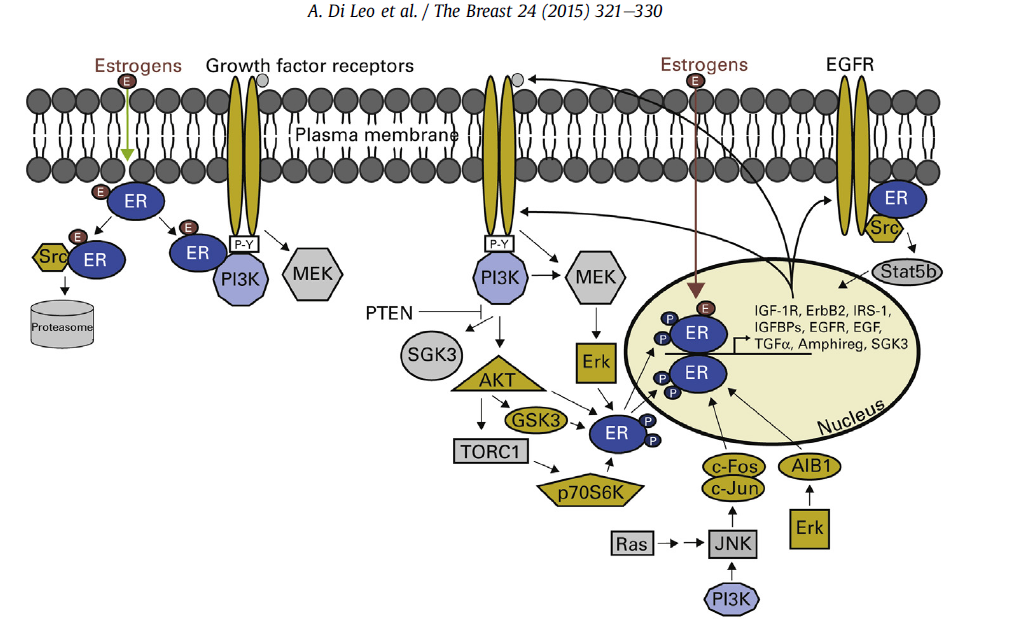 Estrogen independent activation 	of ER
 Dual targeting of ER and PI3K 	pathway in preclinical 	models 	overcomes  resistance
[Speaker Notes: Cross-talk between estrogen receptor (ER) and growth factor receptor signaling pathways. 
Receptor tyrosine kinases (RTKs) and G-protein-coupled receptors activate phosphatidylinositol 3-kinase (PI3K; blue) and MAPK/Erk (MEK) signaling pathways. These signal transducers then phosphorylate ER (green arrow) and/or coactivators and corepressors to modulate ER transcriptional activity not necessarily dependent on ER ligands. In turn, ER transcribes genes
encoding components of growth factor signaling pathways, thus completing the signaling cycle of RTKs to ER to RTKs. ER also complexes with RTKs and Src to rapidly induce nongenomic signaling. ER-interacting proteins are shown in color. 
AIB1, amplified in breast cancer 1; EGFR, epidermal growth factor receptor; GSK-3, glycogen synthase kinase-3;
IGF-1R, insulin-like growth factor-1 receptor; IGFBP, insulin-like growth factor binding protein; IRS-1, insulin receptor substrate 1; JNK, c-Jun N-terminal kinase; MAP, mitogenactivated protein kinases; PI3K, phosphatidylinositol 3-kinase; PTEN, phosphatase and tensin homolog; RTK, receptor tyrosine kinase; SGK3, serum/glucocorticoid-regulated kinase- 3; Stat5b, signal transducer and activator of transcription 5b; TGFa, transforming growth factor alpha; TORC1, target of rapamycin complex 1.]
Combination of endocrine therapy and PI3K inhibitors in the second-line setting
BELLE-2
Postmenopausal women with HR+/HER2- inoperable locally advanced or metastatic BC, with progression on/after AI therapy
(N = 1147)
Buparlisib 100 mg/day + Fulvestrant 500 mg
(n = 576)
Placebo + Fulvestrant 500 mg
(n = 571)
Baselga J, et al. SABCS 2015. Abstract S6-01.
Bio-markers of response?
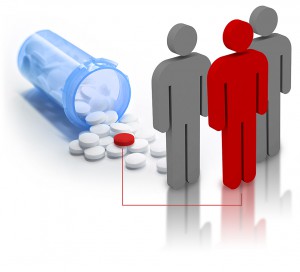 Combination of endocrine therapy and PI3K inhibitors in the second-line setting
BELLE-2
Buparlisib + fulvestrant extended PFS in pts with PIK3CA mutations vs fulvestrant alone






ORR higher with buparlisib + fulvestrant in pts with PIK3CA mutations vs fulvestrant alone (18.4 % vs 3.5%) but similar in pts with non-mutant PIK3CA (11.6% vs 10.6%)
Baselga J, et al. SABCS 2015. Abstract S6-01.
Ongoing RCTs with ET + PI3K inhibitors in HR+ MBC
Several pan-isoform inhibitors that target the PI3K/Akt are currently being tested in endocrine-resistant MBC  with prospective stratification/selection for PIK3CA mutation status.
dicklerm@mskcc.org   San Antonio Breast cancer Symposium 2015
Bio-markers of response?
Whether PIK3CA mutations, which represent the most common genomic alteration in HR+ breast cancer, will be found predictive for benefit from specific PI3K inhibitors remains to be determined.
De novo disease
Endocrine therapy naive
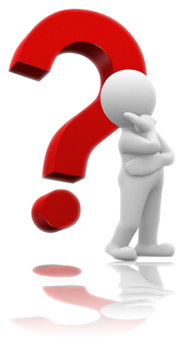 Fulvestrant
AI
Tamoxifen
Letrozole + palbociclib
Anastrozole + fulvestrant
1° line
Exemestane + everolimus
Fulvestrant + palbociclib
Fulvestrant
AI
Tamoxifen
2° line
Defined according to the previous two lines
3° and further lines
T Reinert and CH Barrios, Ther Adv Med Oncol 2015, Vol. 7(6) 304–320
Short DFI on adjuvant AI or short PFS on previous line as surrogate for acquired resistance
Long DFI on adjuvant AI or long PFS on previous line as surrogate for acquired resistance
Fulvestrant
Tamoxifen
Exemestane + everolimus
Fulvestrant + palbociclib
1° line  (previously exposed to AI)
1° line (previously exposed to AI)
Exemestane + everolimus
Fulvestrant + palbociclib
Exemestane + everolimus
Fulvestrant + palbociclib
Exemestane + everolimus
Fulvestrant + palbociclib
Tamoxifen
Fulvestrant
2° line
2° line
>> a less endocrine sensitive population,
chemotherapy should be considered at an earlier point depending on the clinical course
3° and further lines
Defined according to the previous two lines
3° and further lines
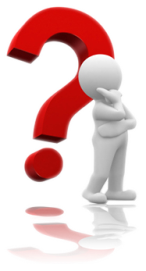 T Reinert and CH Barrios, Ther Adv Med Oncol 2015, Vol. 7(6) 304–320
New bio-markers of response?
Established targets of miRNAs in 
endocrine-resistant breast cancer
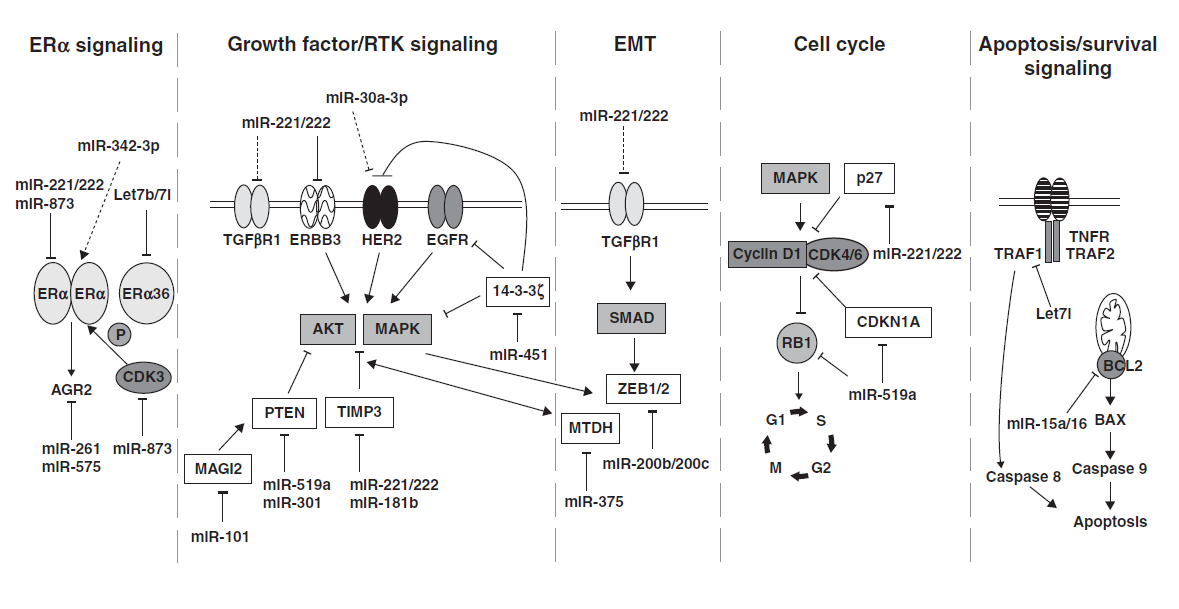 miRNAs are dysregulated in endocrine-resistant breast cancer and these miRNAs regulate specific genes in growth-promoting, apoptosis-resistant, and EMT pathways that result in TAM and AI resistance
http://erc.endocrinology-journals.org DOI: 10.1530/ERC-15-0355
New bio-markers of response
Genomic profiling together with next-generation 	sequencing are needed to identify relevant 	genomic mutations which may help identify those 	ER+ breast cancers characterized by primary or 	secondary endocrine resistance

Translational studies continue to remain crucial for 	optimizing clinical benefit from any new targeted 	therapy, utilizing either the original primary tumor 	or the relapsed metastatic sample, where the 	molecular profile may have changed.
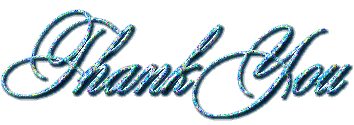